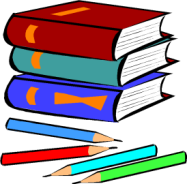 Как научить младших школьников сочинять синквейны?
Презентация учителя русского языка и литературы МБОУСОШ №28 города Тулы
Коноваловой Ирины Васильевны
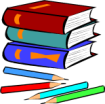 Ура, ребята! Сегодня мы будем с вами учиться  сочинять  стихи по – американски.
 Это интересно и очень просто.
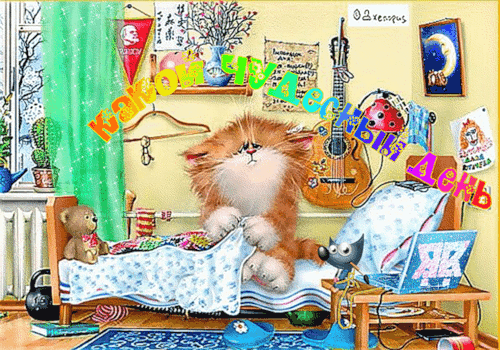 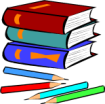 Такие стихи называются  синквейнами.
Синквейн – слово французское и в переводе означает «пять строк».
Таким образом, мы будем с вами сочинять короткие стихи, состоящие всего из пяти строк.
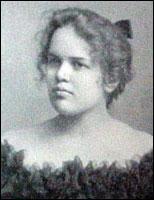 Придумала  их  очень давно (ещё в начале 20 века) американская писательница   Аделаида  Крэпси.
Как строится   СИНКВЕЙН
1 строка  - одно сущ. (тема)  
2 строка – два прилагательных(описание темы)
3 строка – три глагола (действия, относящиеся к теме)
4 строка – четыре слова (фраза показывает отношение автора  к теме) 
5 строка – одно сущ.(ассоциация, синоним темы)
Давайте пробовать вместе. 
Ребята, а какое сейчас время года?
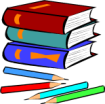 Молодцы! Мы придумали первую строчку синквейна.
Зима.
Подберите два прилагательных к слову: зима (какая?). Давайте выслушаем и запишем все примеры.
Снежная и весёлая

Холодная и морозная

Длинная и скучная
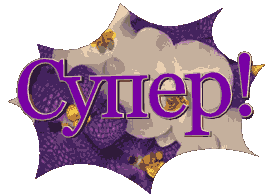 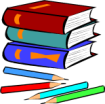 Сочиняем третью строку.
Что делает зима?
Радует и балует
Морозит и развлекает
Утомляет и надоедает
Может быть, кто-то придумал ещё глаголы
про зиму? Запишем и их.
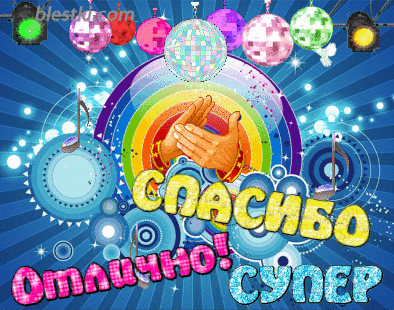 А теперь напишите, как вы относитесь к зиме.  В этом предложении должно быть 4 слова (можно с союзами)
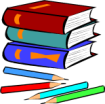 Дарит детям  мечту  и радость

Мне очень нравится зима

Зимой бывают любимые каникулы
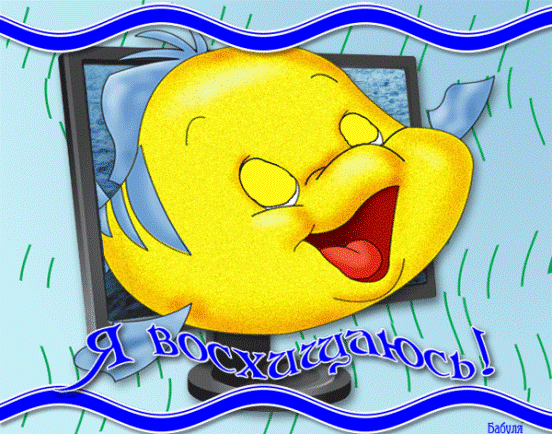 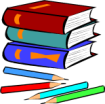 Нам осталось сочинить последнюю пятую строку. Это должно быть только одно существительное. Что такое для вас зима? Что вы представляете, когда произносите это слово?
Каникулы

Радость

Праздник
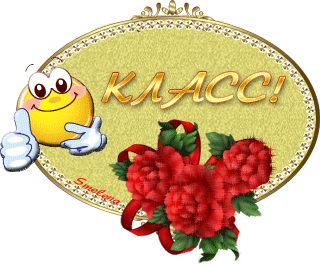 А теперь обведите огурчиком                                                   слова, которые вам больше всего                                     нравятся. Например, во второй строке                     мы записали несколько примеров:
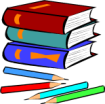 Снежная и весёлая

Холодная и морозная

Длинная и скучная
То, что вы обвели, запишите  отдельно, в столбик. То же проделайте и с остальными строками, обведите их огурчиками.
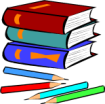 Поздравляю!
 
Мы с вами вместе
сочинили первый синквейн.
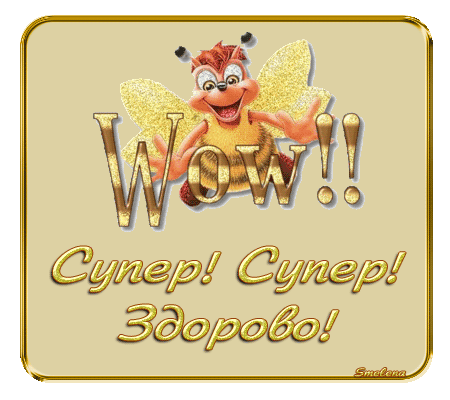 Использованные ресурсы
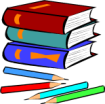 http://bestgif.su/photo/nadpisi/kakoj_chudesnyj_den/41-0-2453                               какой чудесный день
http://en.wikipedia.org/wiki/Adelaide_Crapsey аделаида крепси фото
http://2berega.spb.ru/user/Liga66/file/3062389/  анимация супер
http://blestki.com/spasibo.html  спасибо. Супер.
http://bestgif.su/photo/nadpisi/voskhititelno/41-0-1019 я восхищаюсь
http://2berega.spb.ru/user/Liga66/file/2965091/ анимация класс!
http://bestgif.su/photo/zhivotnye/sobaki_kartinki/7-0-7568 собачки
http://bestgif.su/photo/zhivotnye/belaja_mysh/7-0-8091 белая мышь
http://bestgif.su/photo/zhivotnye/kotenok_s_rozoj/7-0-8211 котенок с розой
Использованные ресурсы
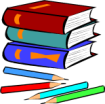 http://bestgif.su/photo/zima_v_gif_kartinkakh/zimnjaja_otkrytka/45-0-4057 зимняя открытка
http://bestgif.su/photo/zima_v_gif_kartinkakh/snegurochka_iz_skazki/45-0-4191 снегурочка
http://bestgif.su/photo/rozhdestvo/rozhdestvenskie_animashki/13-0-8357 скоро рождество
http://bestgif.su/photo/spasibo/spasibochki/26-0-5882 спасибочки
http://bestgif.su/photo/novyj_god/zmeja_2013/8-0-8428 змея 2013
http://www.zavuch.info/methodlib/316/65816/ презентация  «Разнообразие растений» (в этой презентации  - слайды №17-18)
http://www.proshkolu.ru/user/Polikarpowa/file/798163/ молодцы